Household Travel surveys
Challenges Collecting and Sharing Data
Ilan Elgar, Director Research & Analytics Transportation Planning & Policy, TransLink
Housing, Infrastructure and Communities Canada Conference
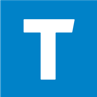 November 13, 2024
TransLink - Context
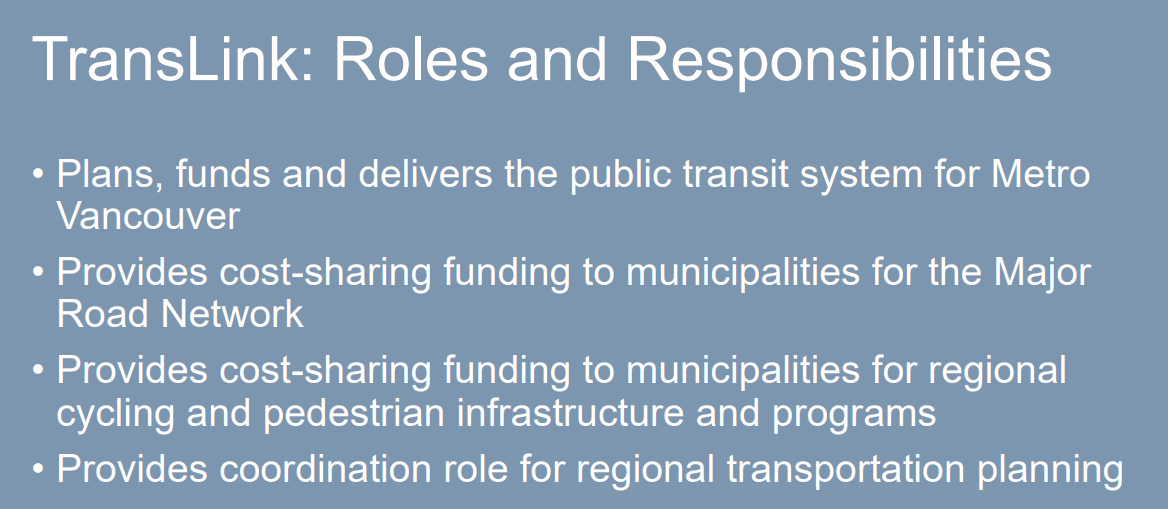 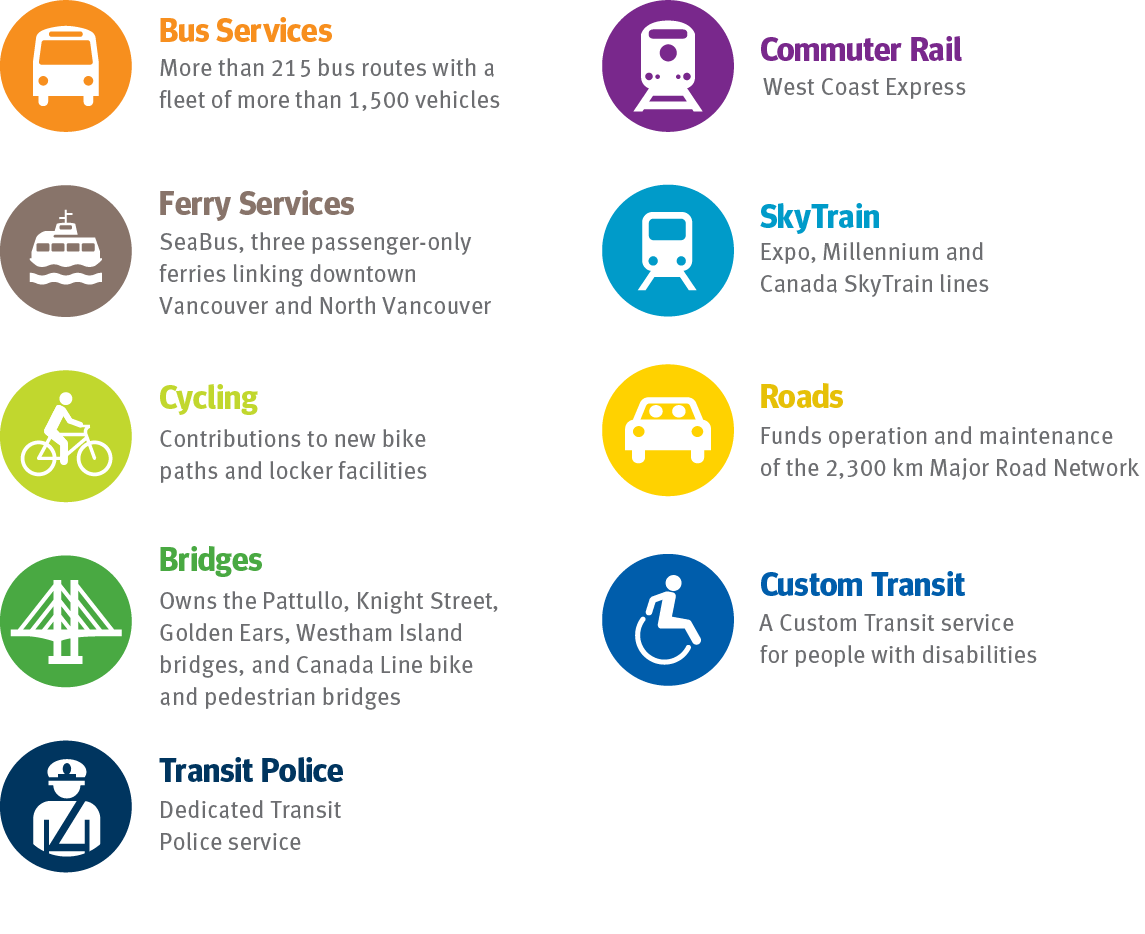 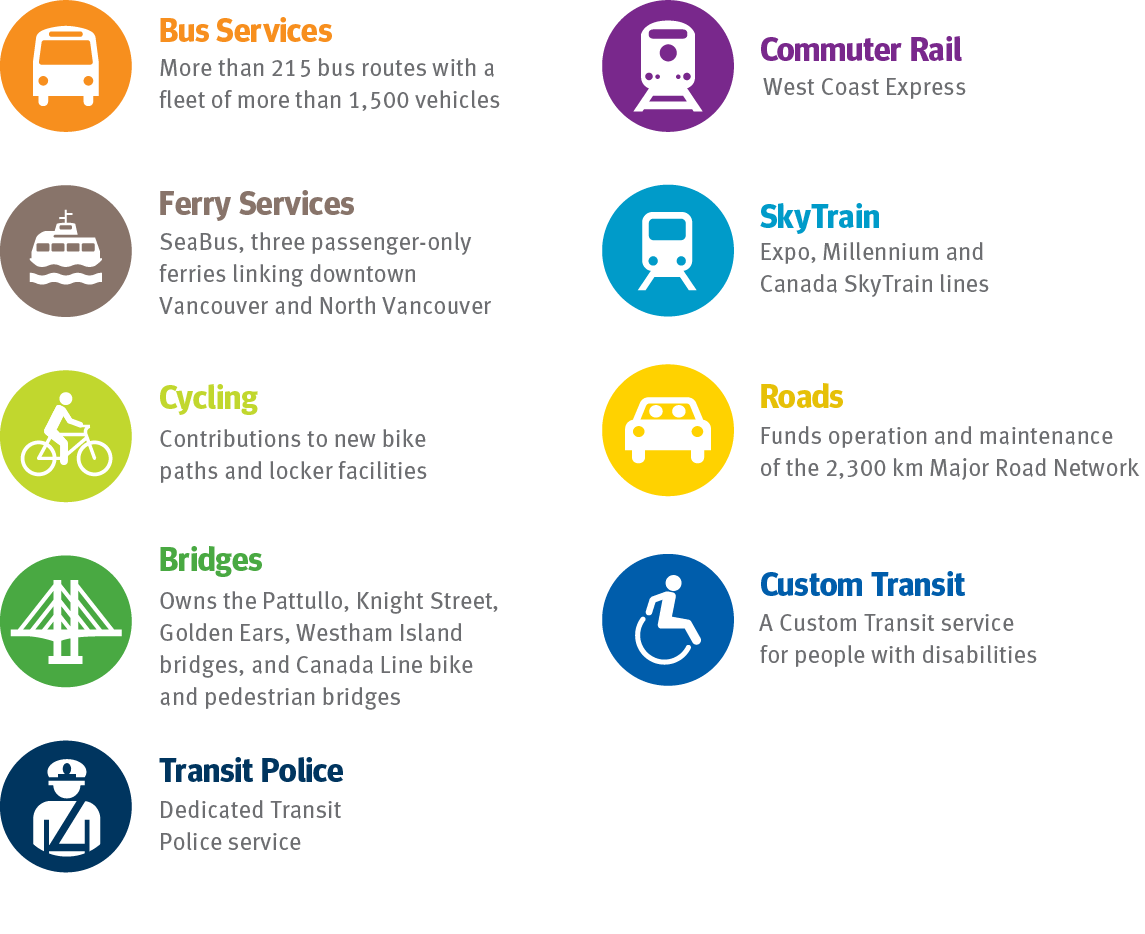 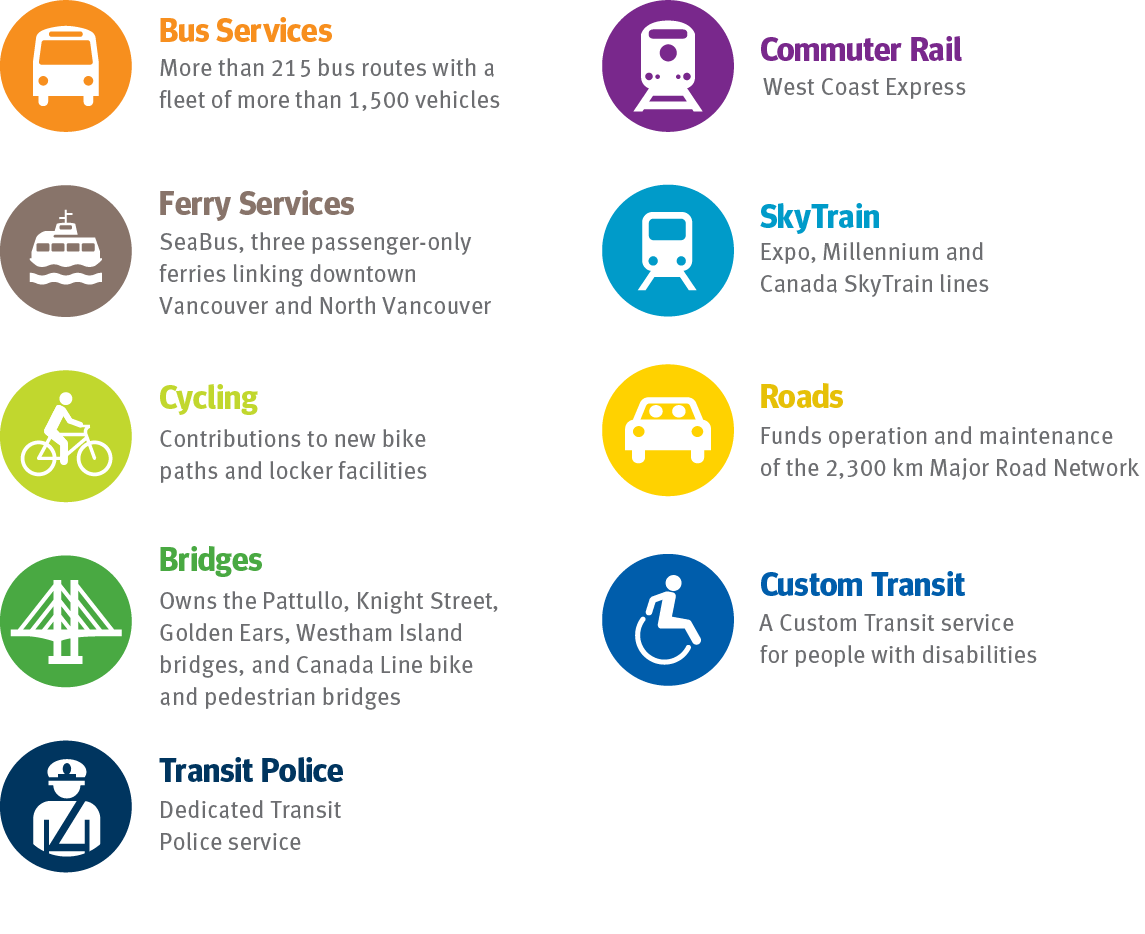 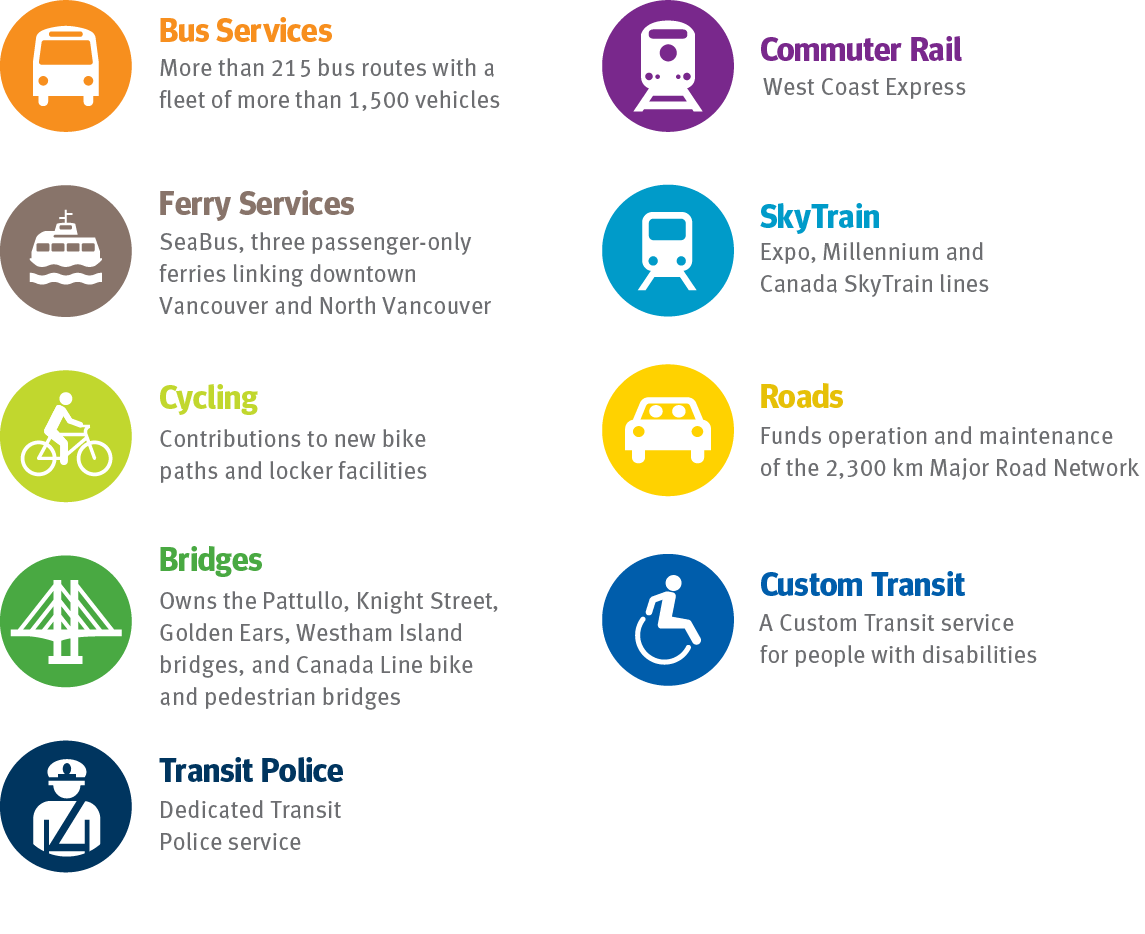 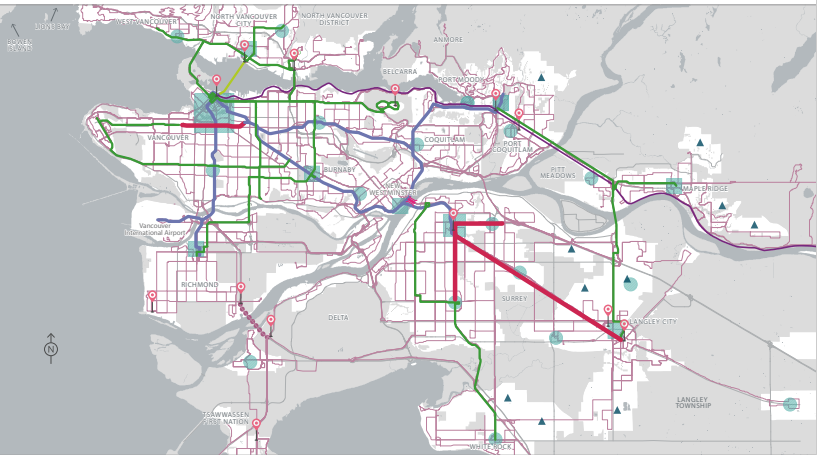 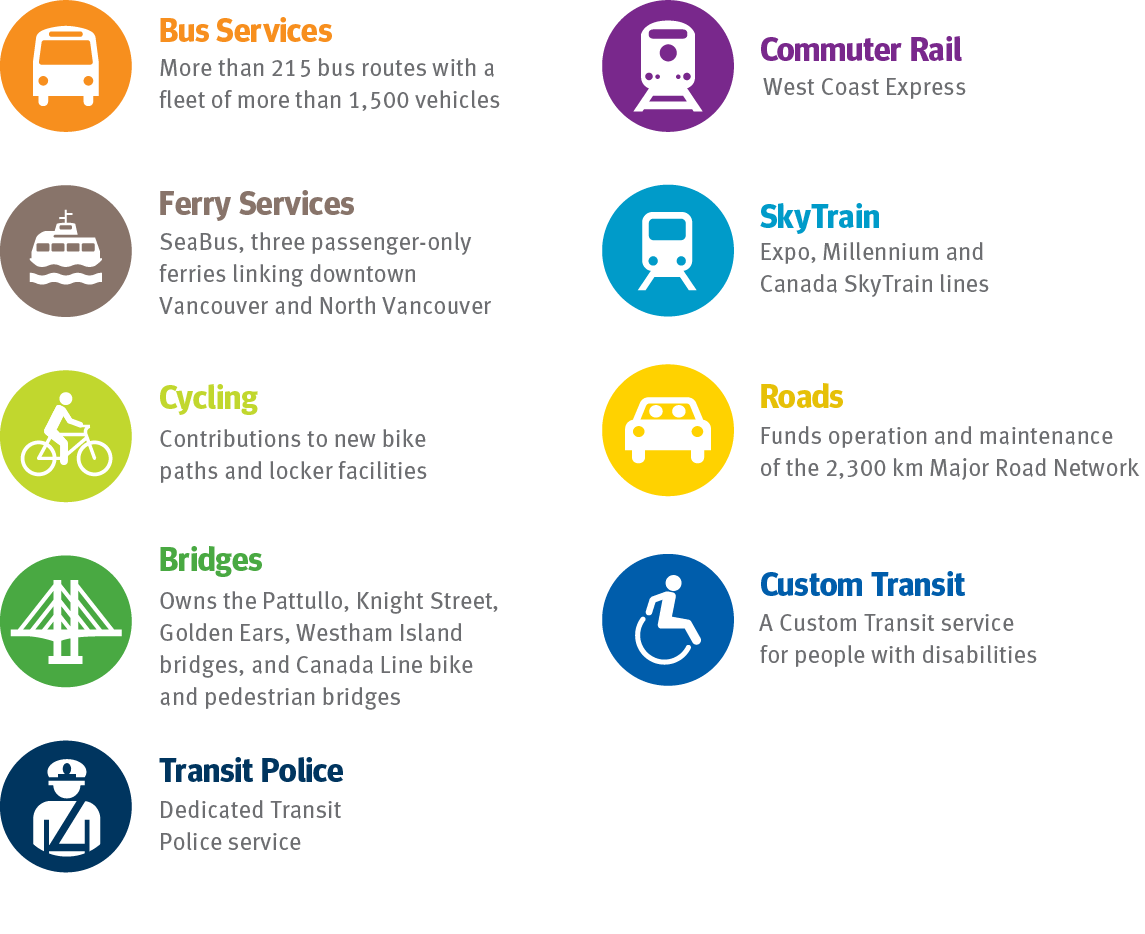 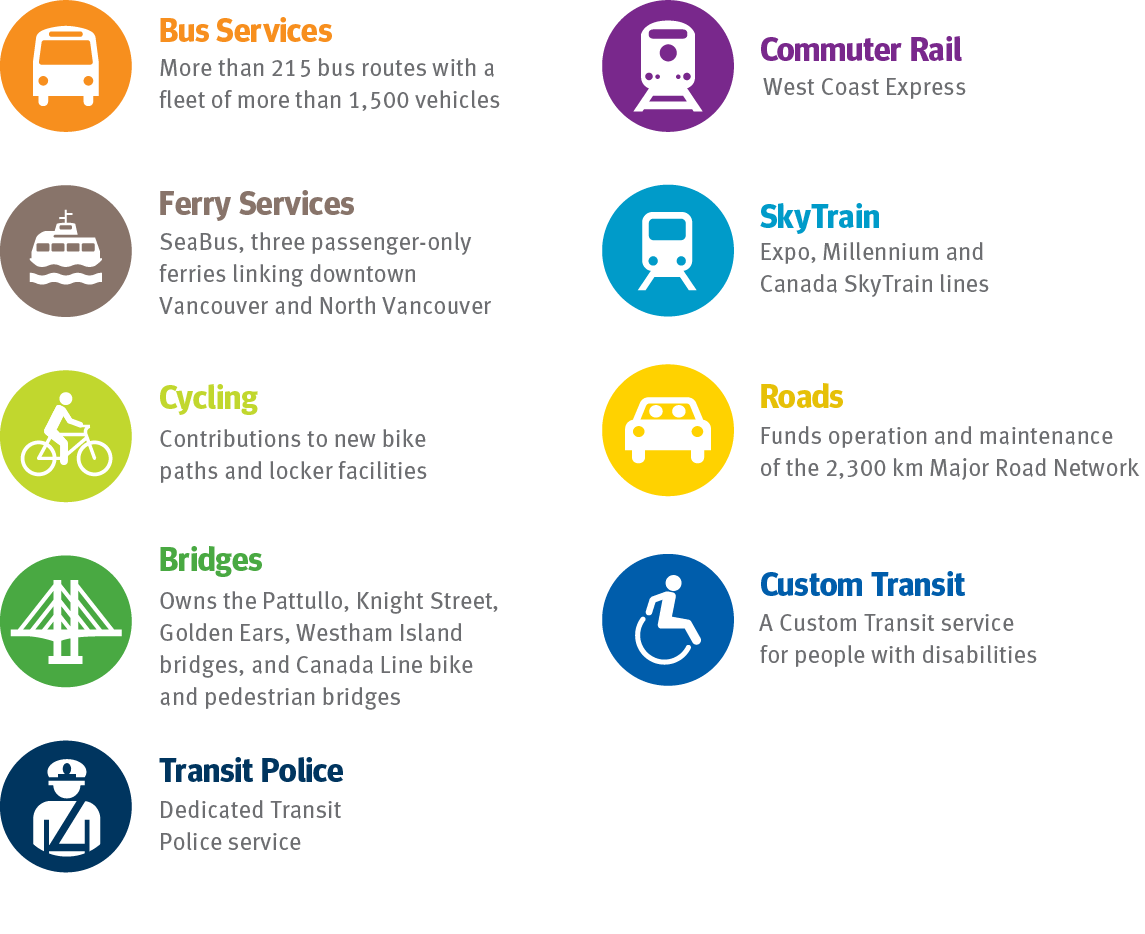 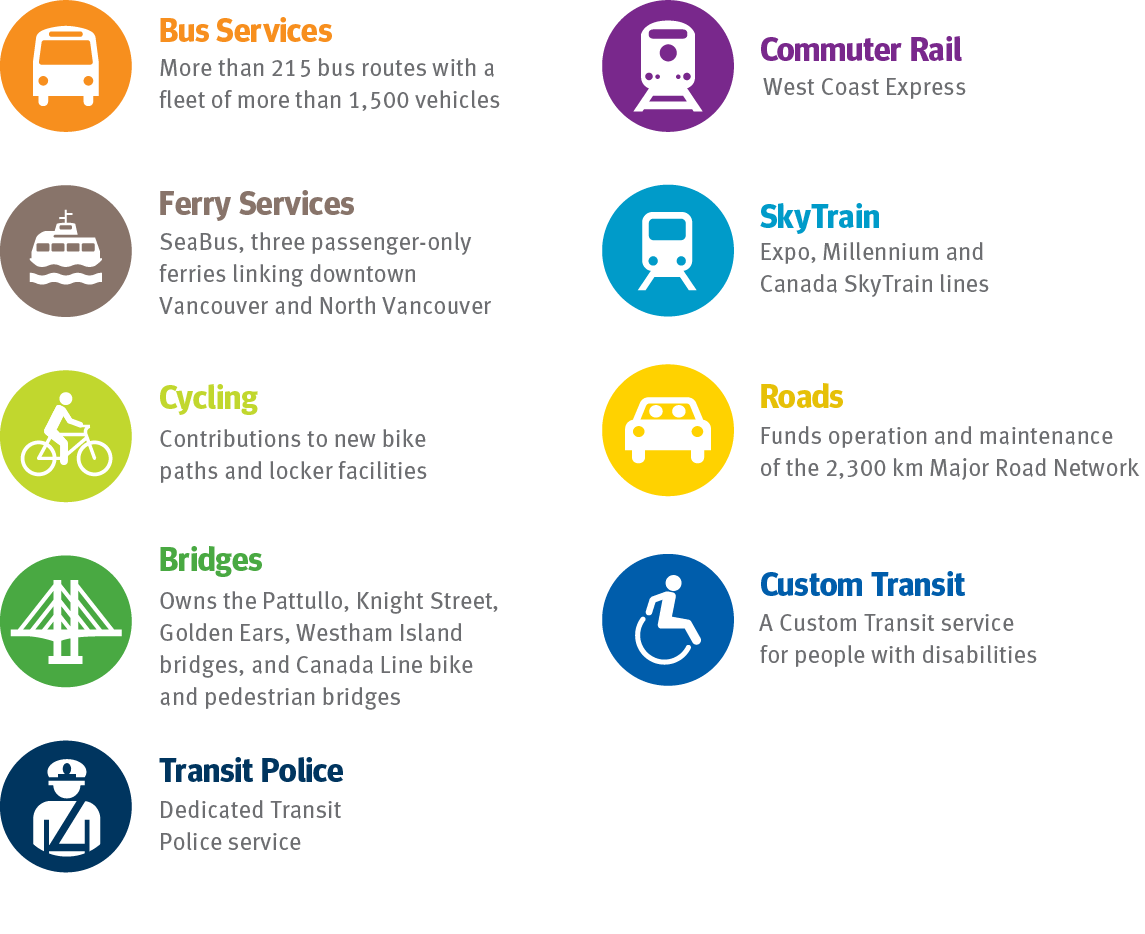 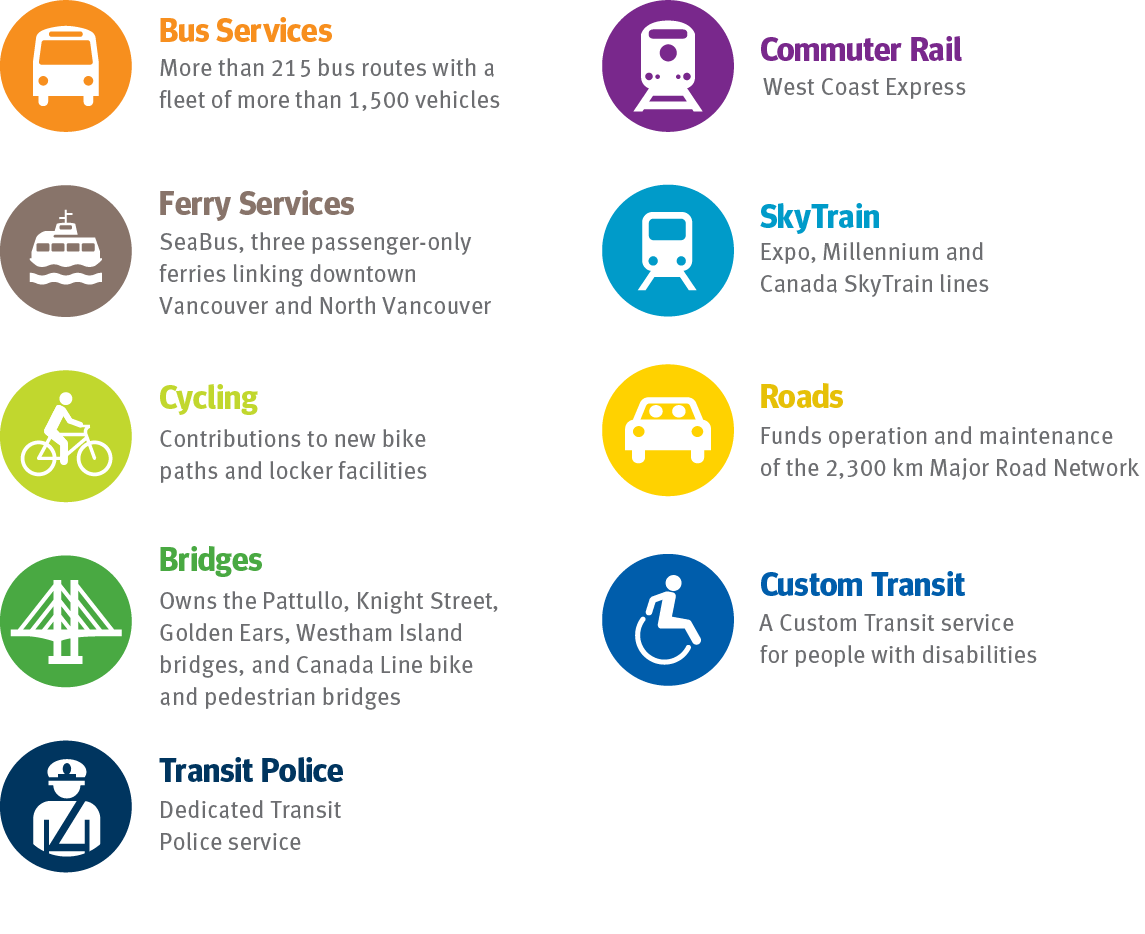 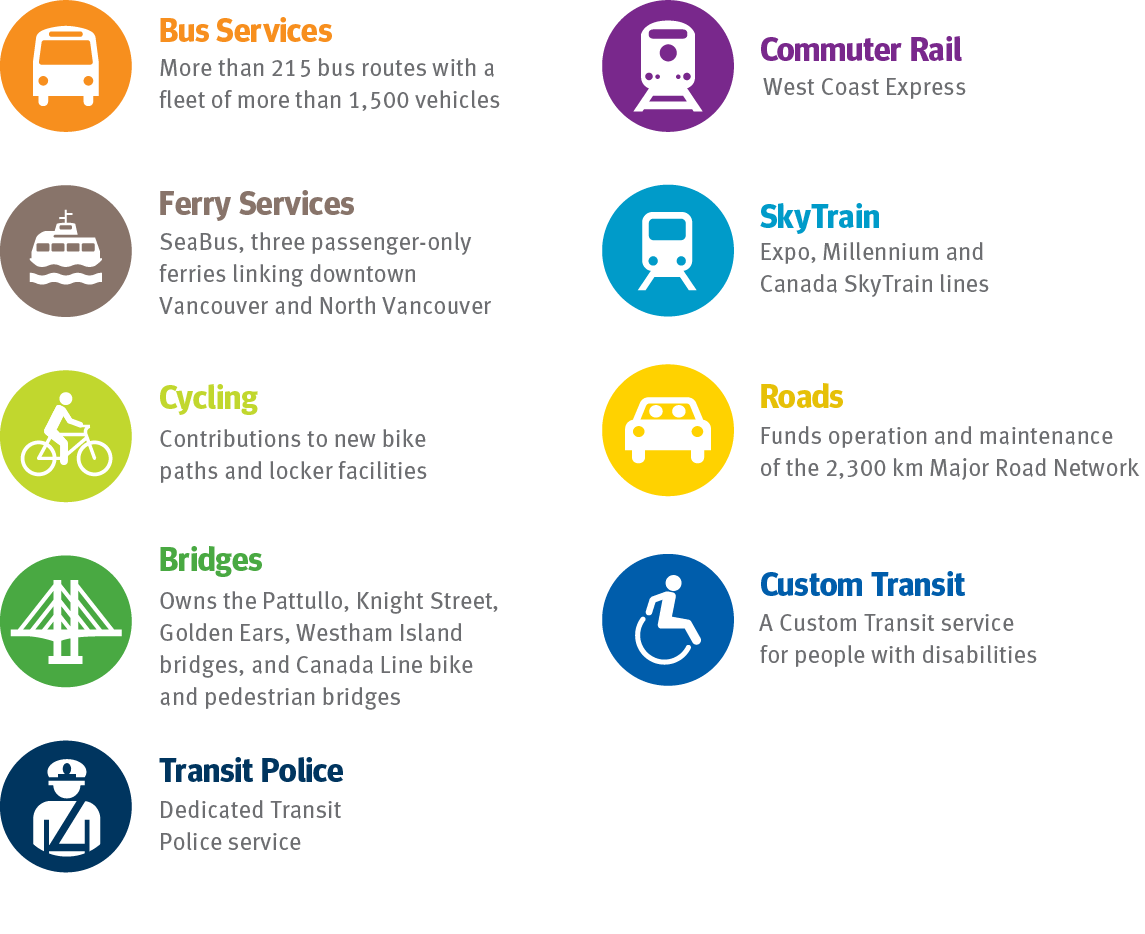 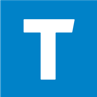 Challenges to Data Collection
Other Challenges
Large number of decisions, all involve trade-offs
Cost vs quantity (e.g., sample size)
Quantity vs quality (e.g., number of questions vs response rate)
Quality vs quality (e.g., details vs reliability)
Main Challenge
Plummeting response rates





Survey costs
Sample size
Data quality/representativeness
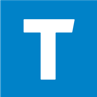 Obstacles to Data Sharing
Potential Solutions
Different levels of data access
Public dashboard of highly aggregated (municipalities) data  
Aggregated (subareas) and decoupled detailed data for stakeholders
Partial, less aggregated (TAZ) and decoupled detailed data for specific projects 
A handful of staff with access to the full data 
External specialized resources
Population Data BC
Others?
What are the challenges
Privacy concerns
Multiple household and personal identifiers 
Complete daily travel behavior 
We are not adapt at providing restricted access to data  
Bad use of data 
Slicing the data to very small samples
Use data at much finer  geographic level of aggregation than what they were weighted and expanded for
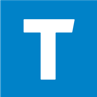